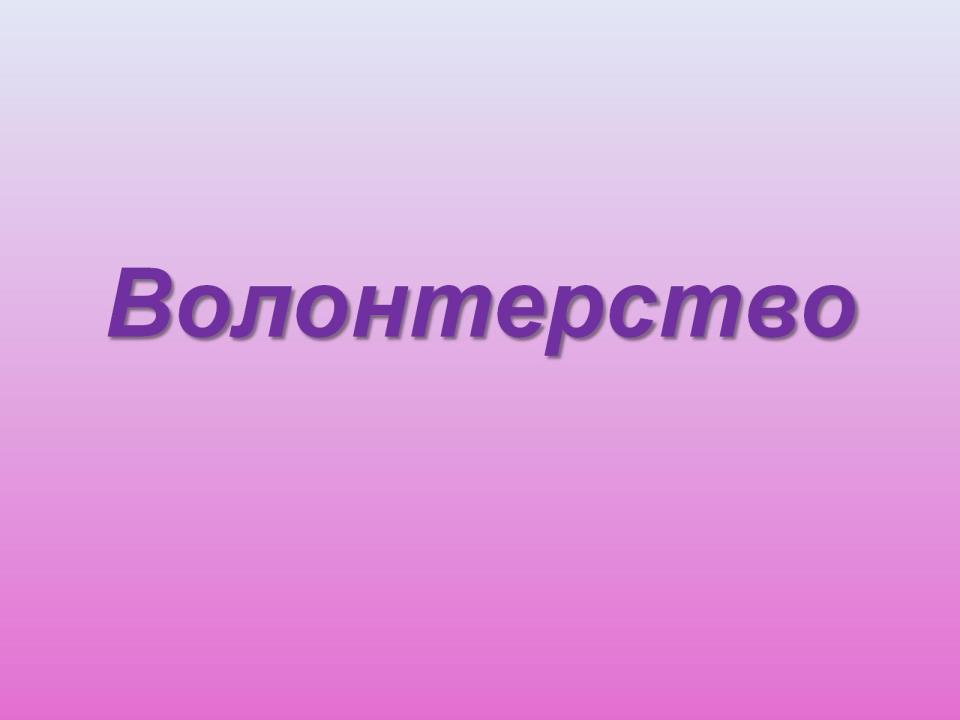 Волонтерство
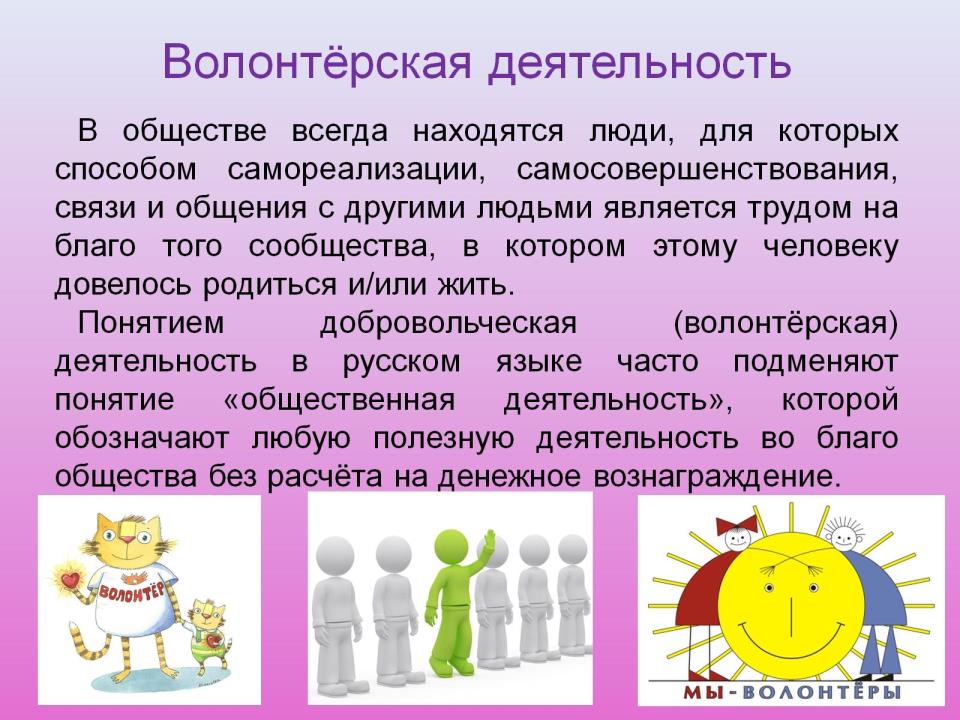 Волонтёрская деятельность
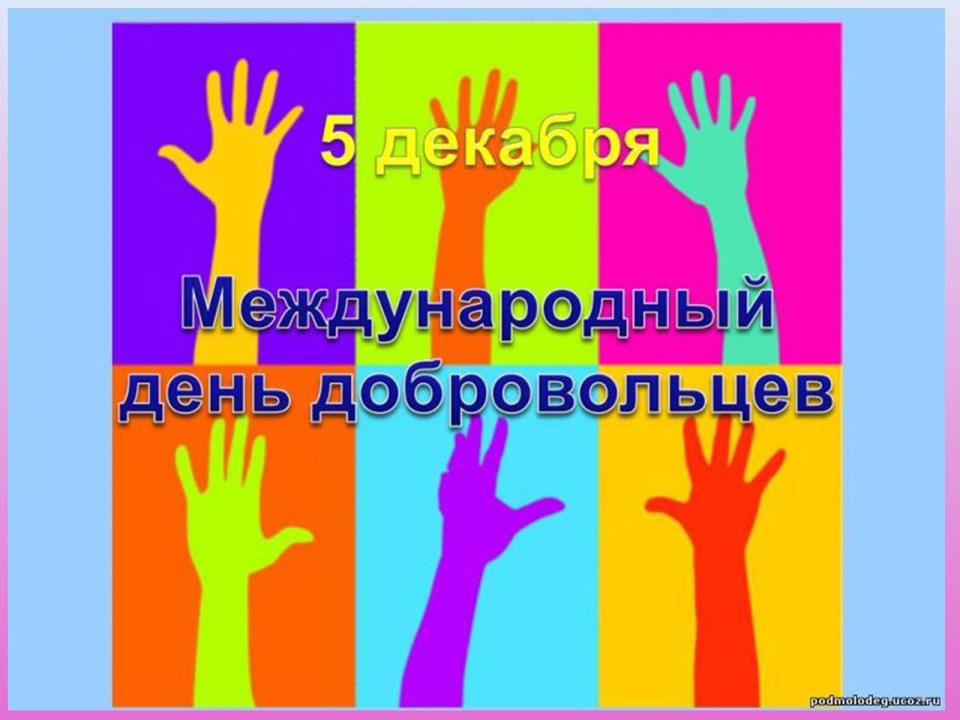 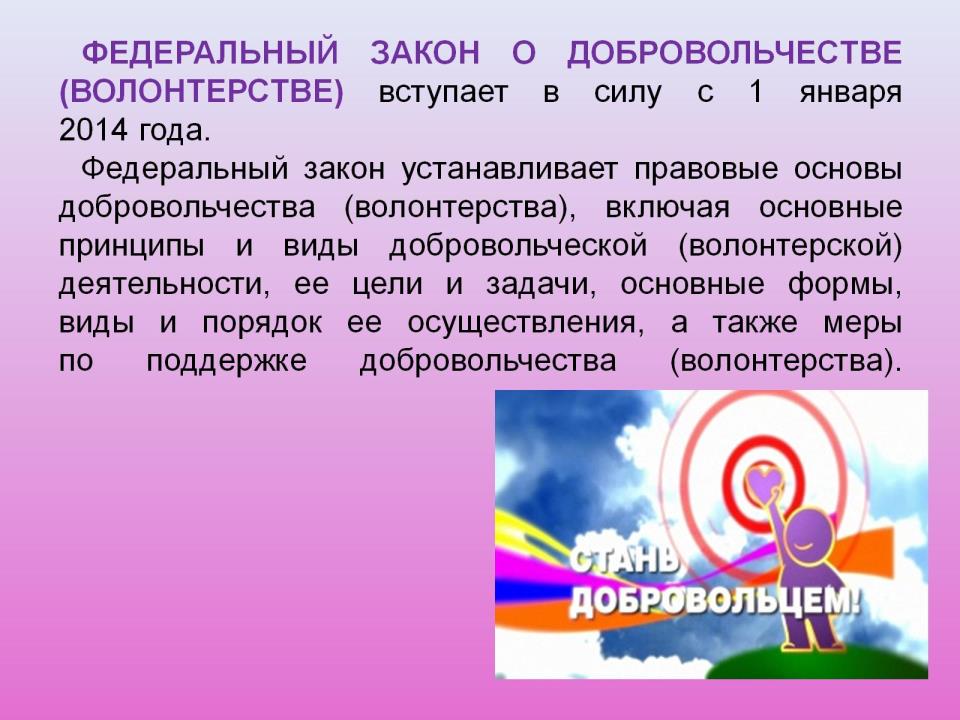 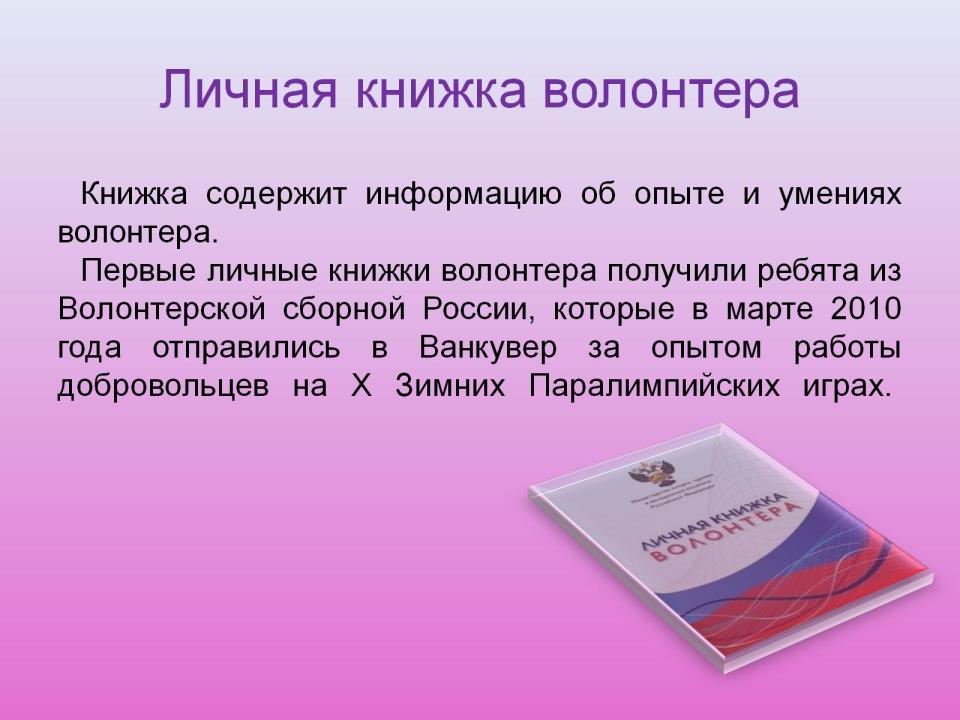 Личная книжка волонтера
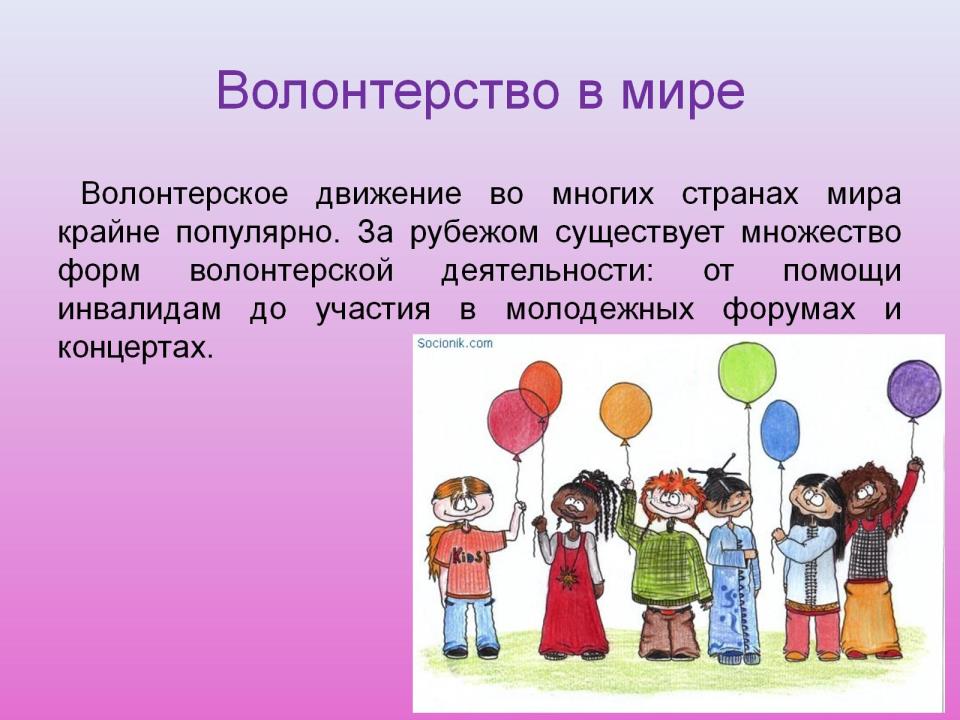 Волонтерство в мире
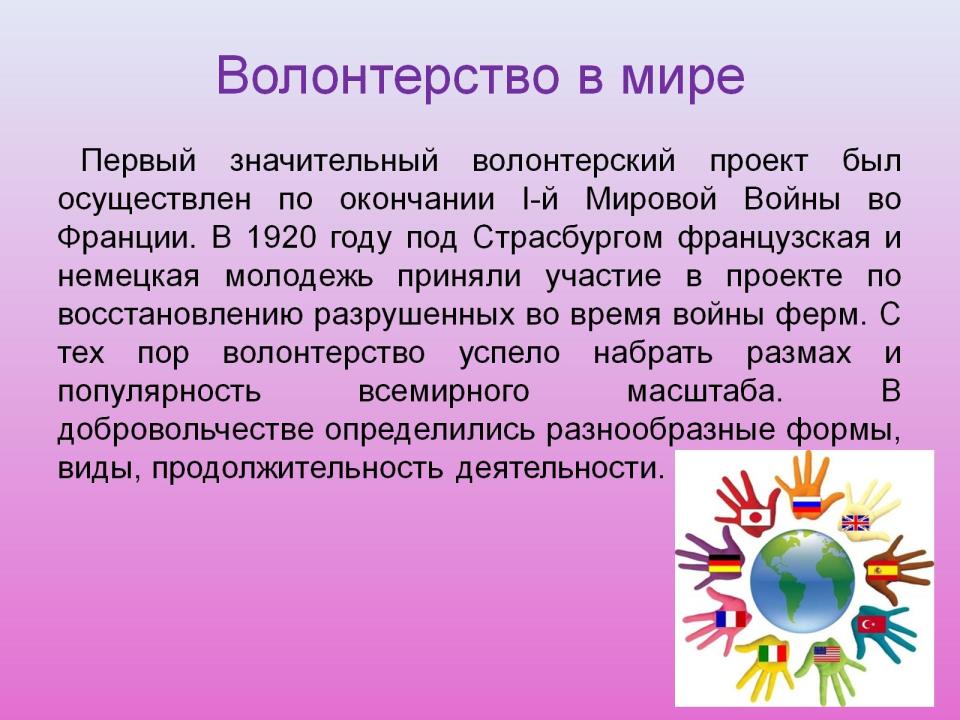 Волонтерство в мире
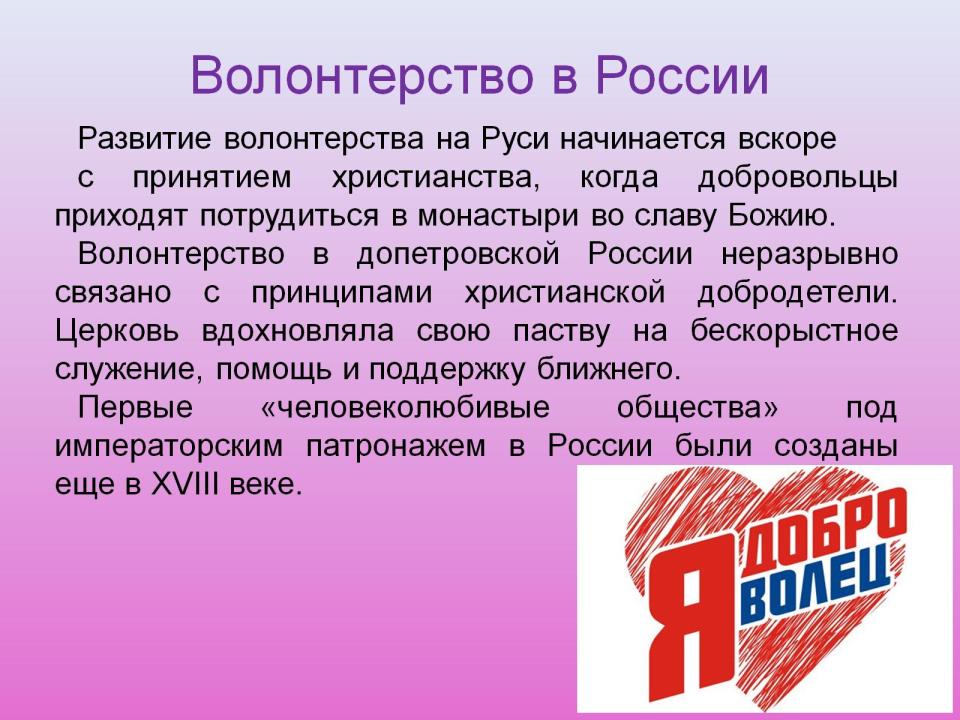 Волонтерство в России
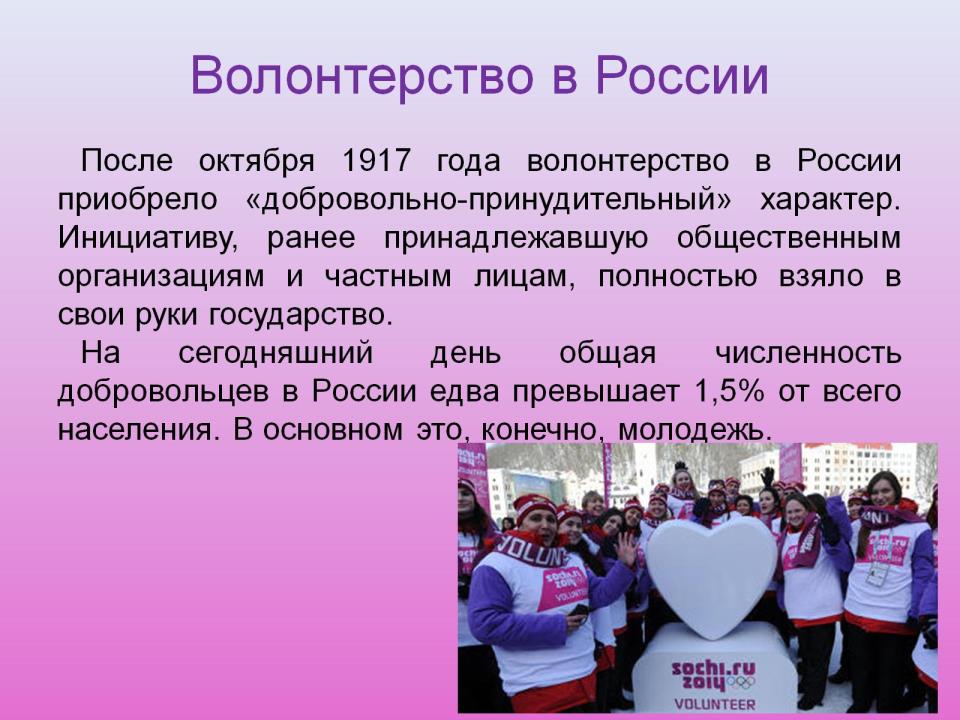 Волонтерство в России
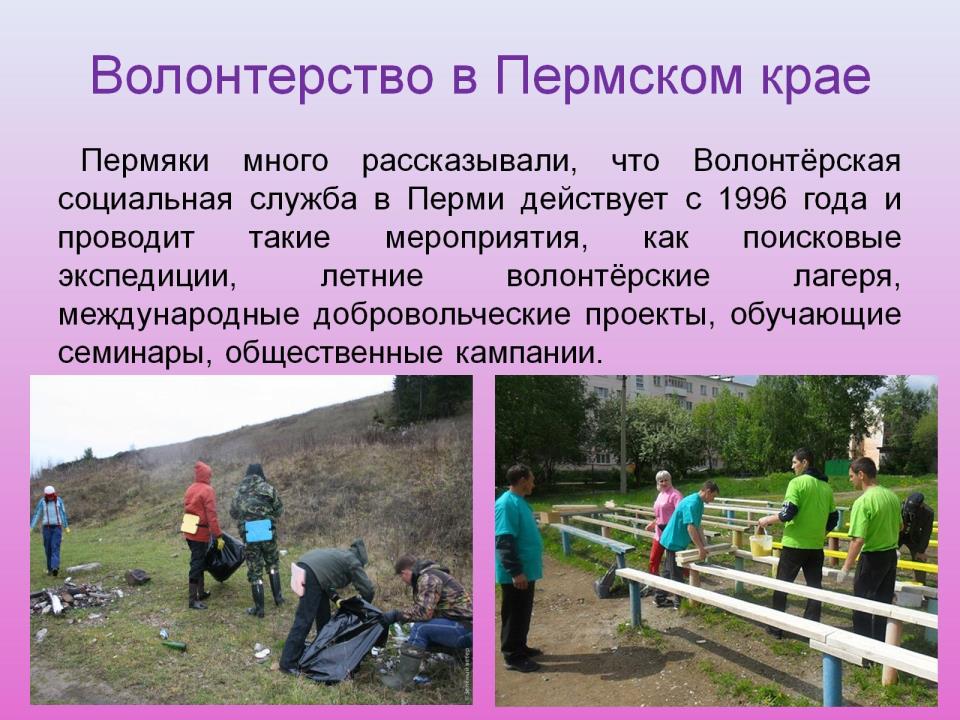 Волонтерство в Пермском крае
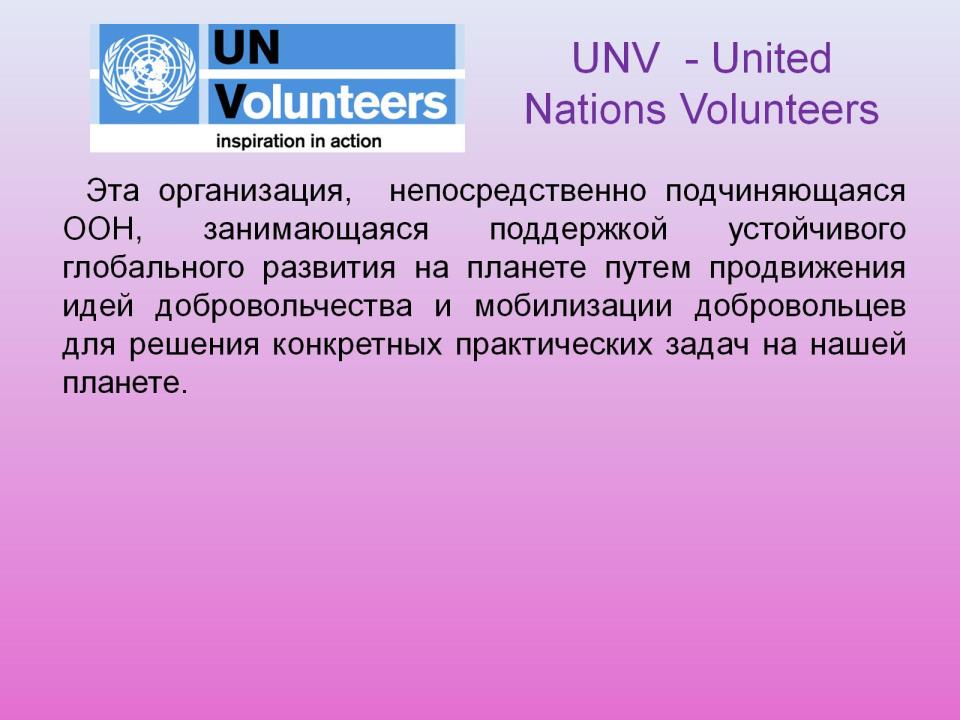 UNV  - United Nations Volunteers
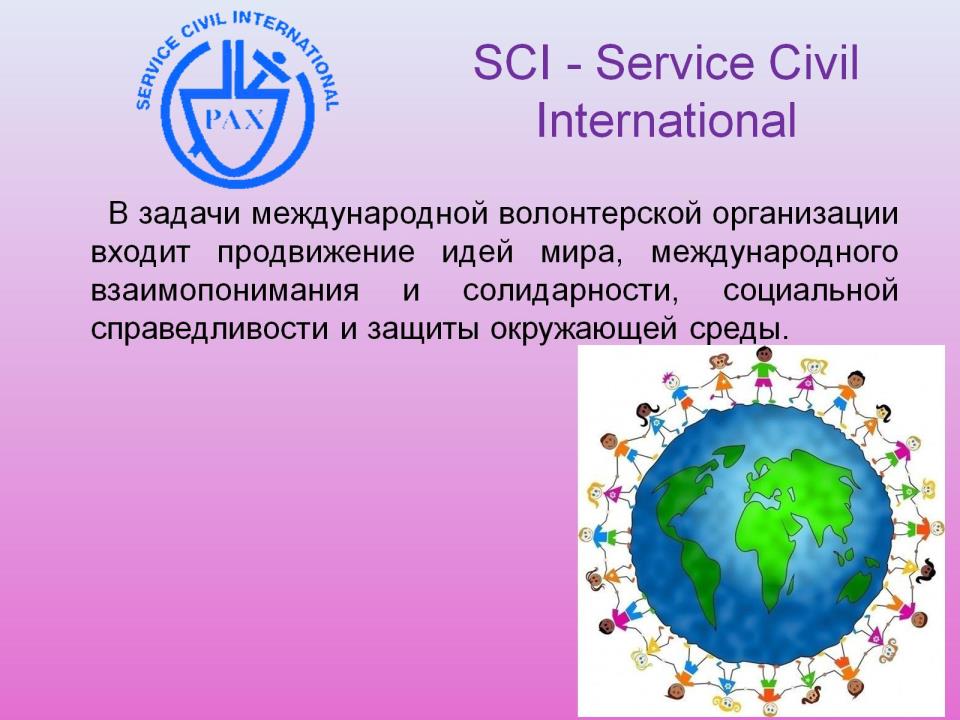 SCI - Service Civil International
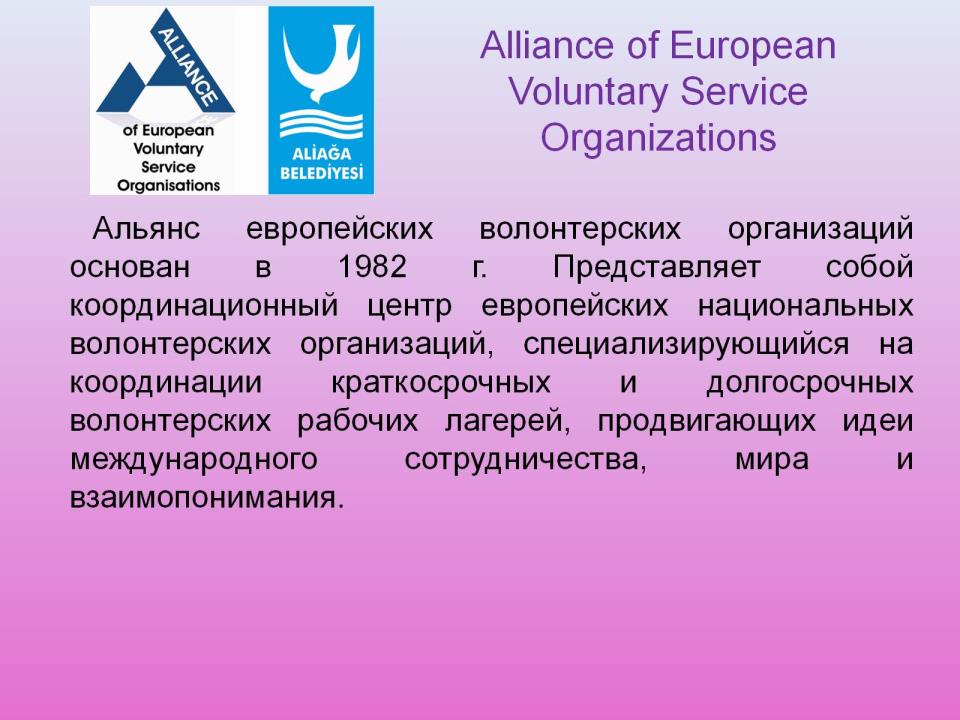 Alliance of European Voluntary Service Organizations
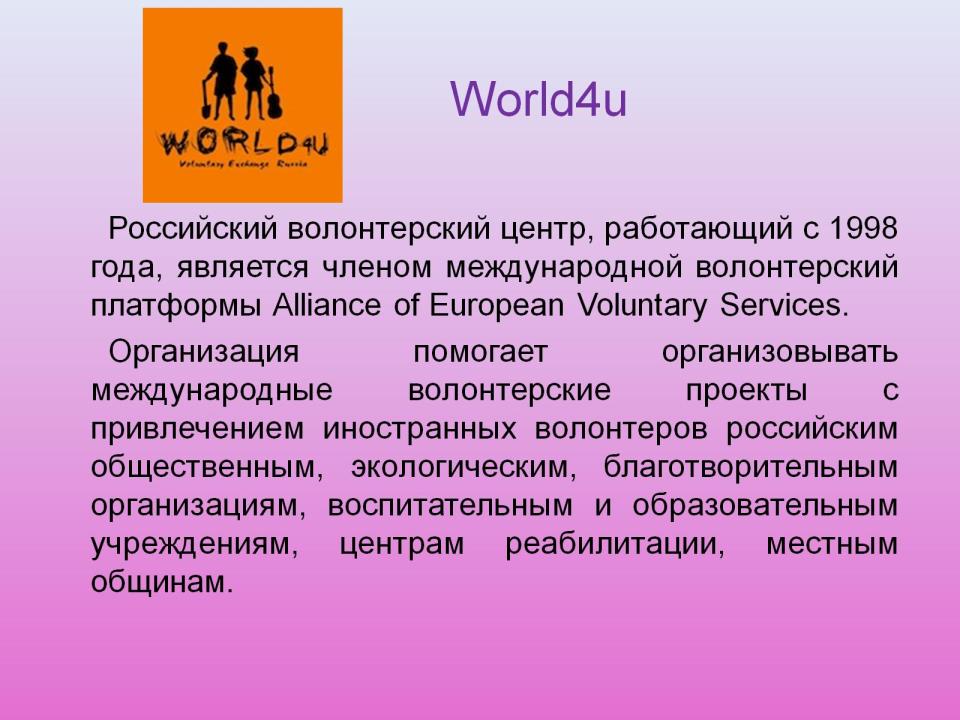 World4u
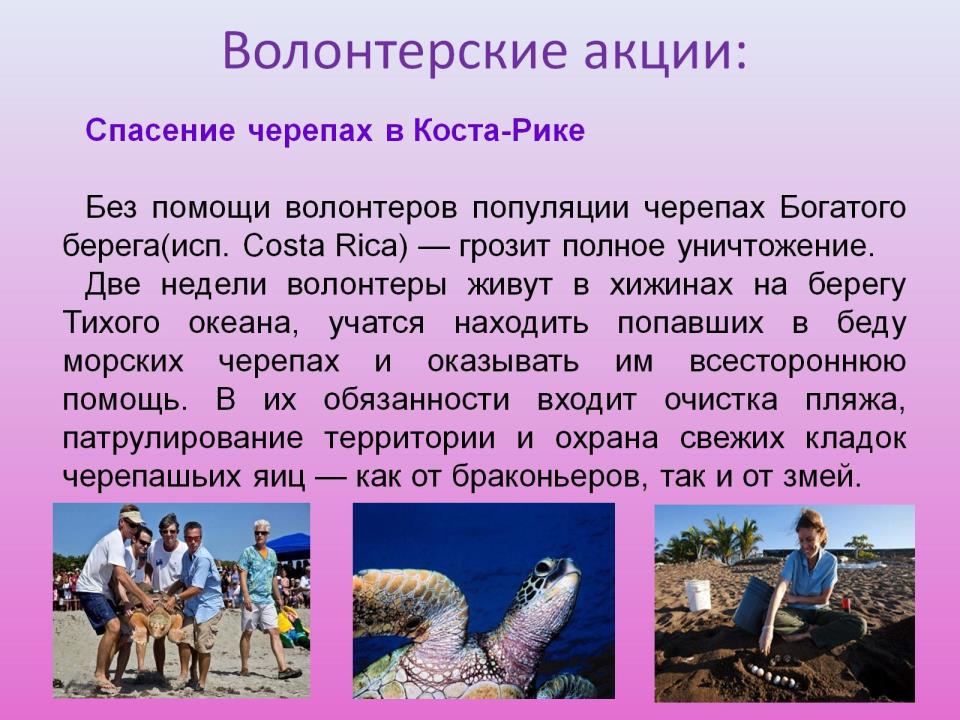 Волонтерские акции:
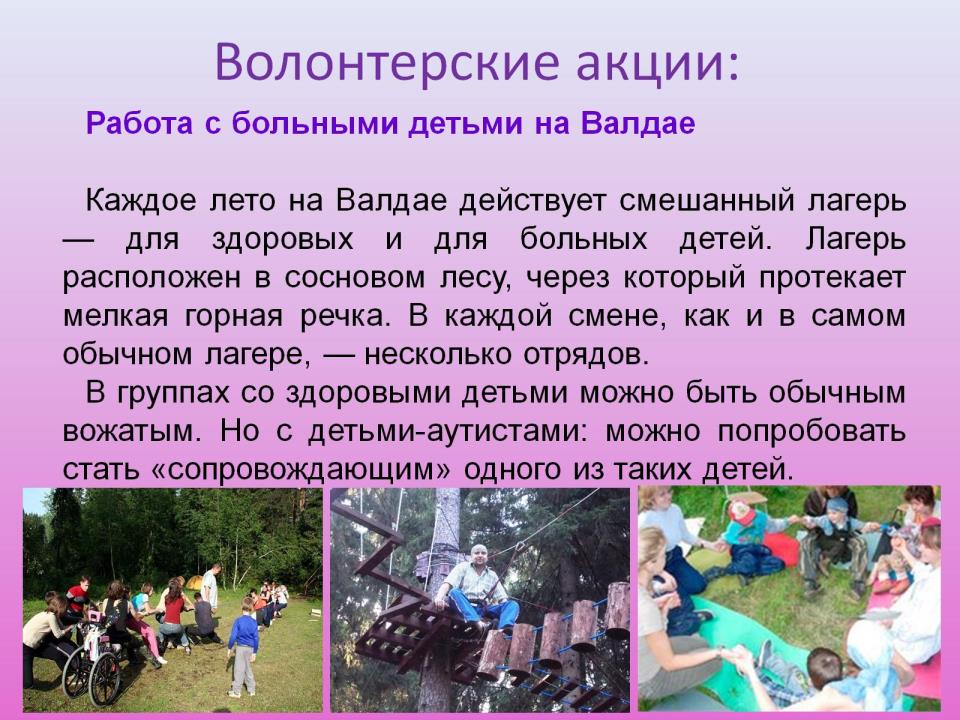 Волонтерские акции:
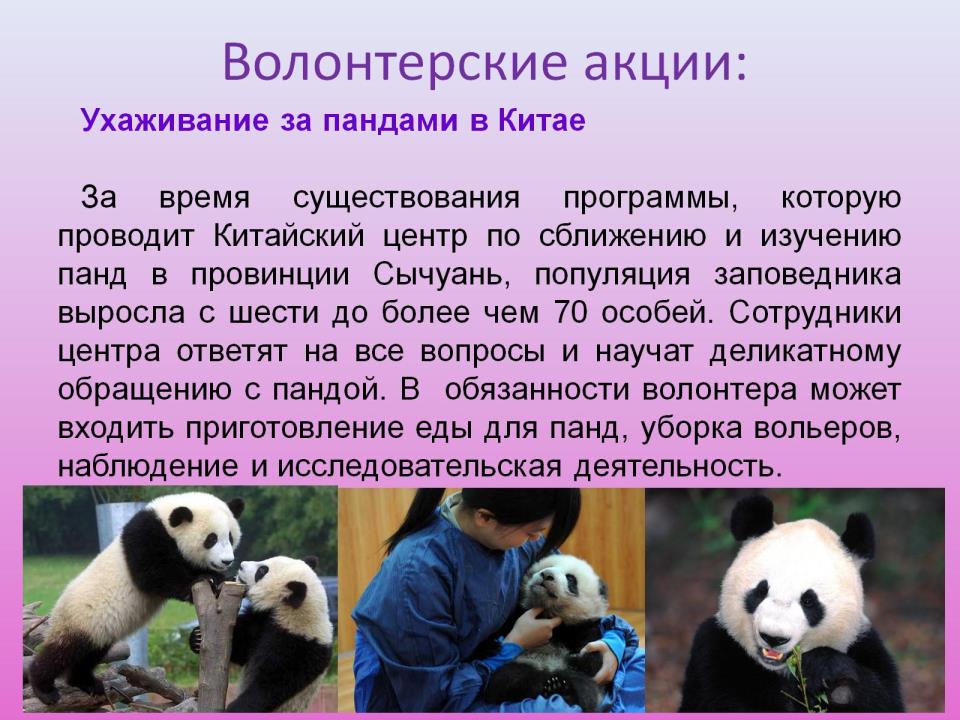 Волонтерские акции:
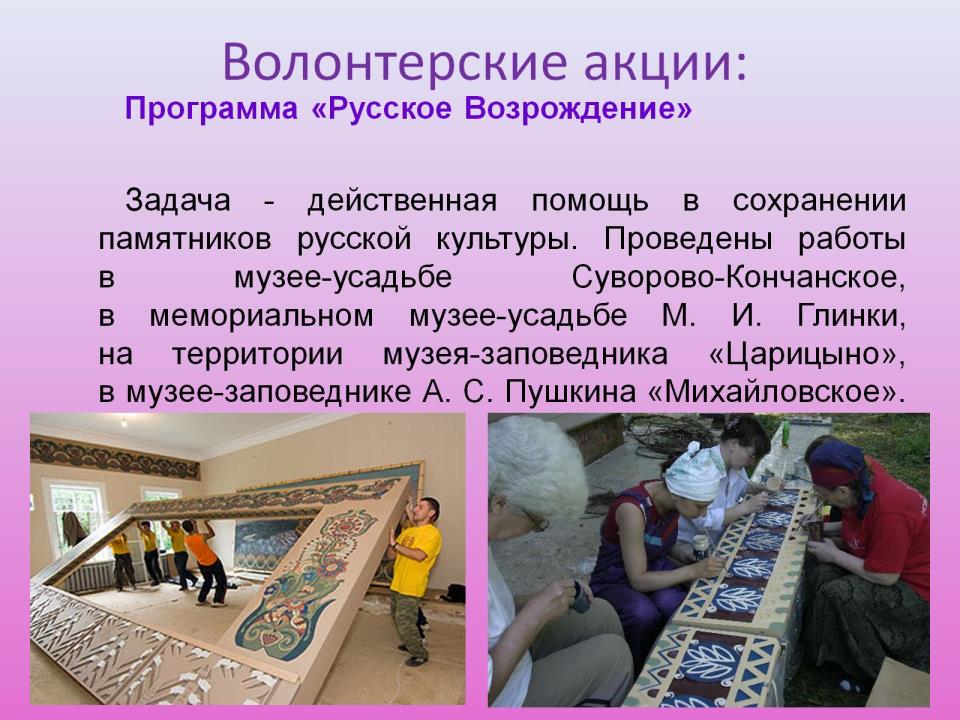 Волонтерские акции:
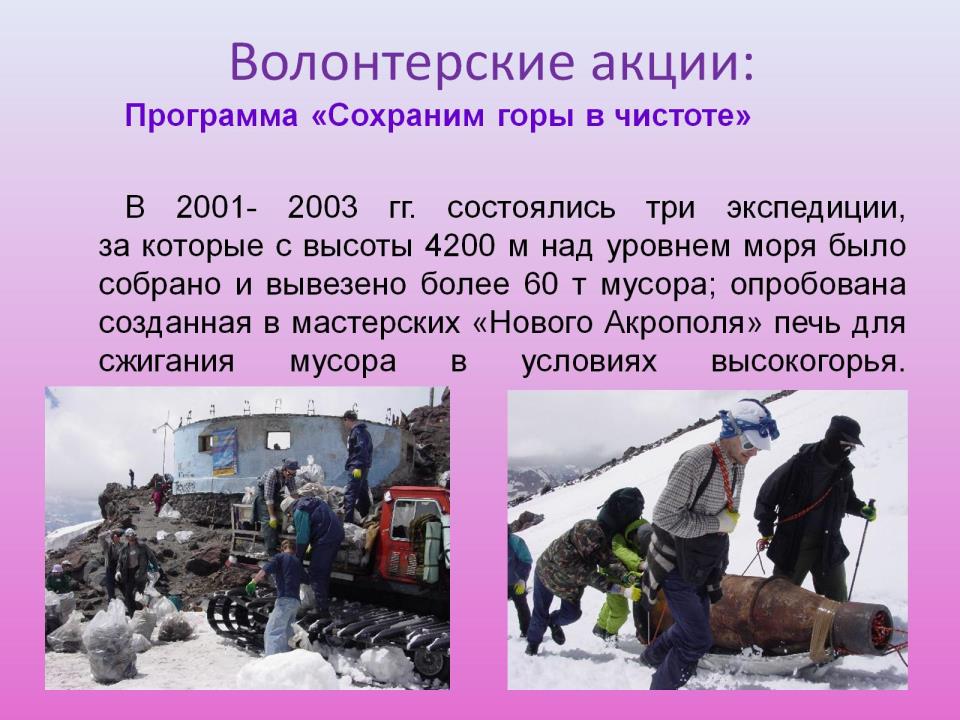 Волонтерские акции:
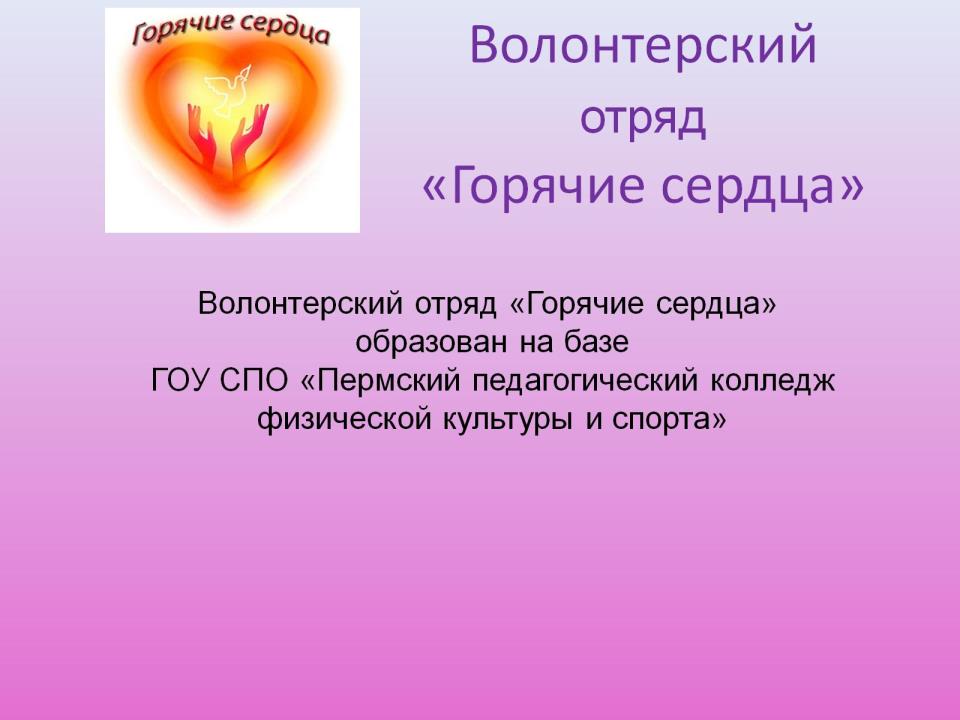 Волонтерский отряд «Горячие сердца»
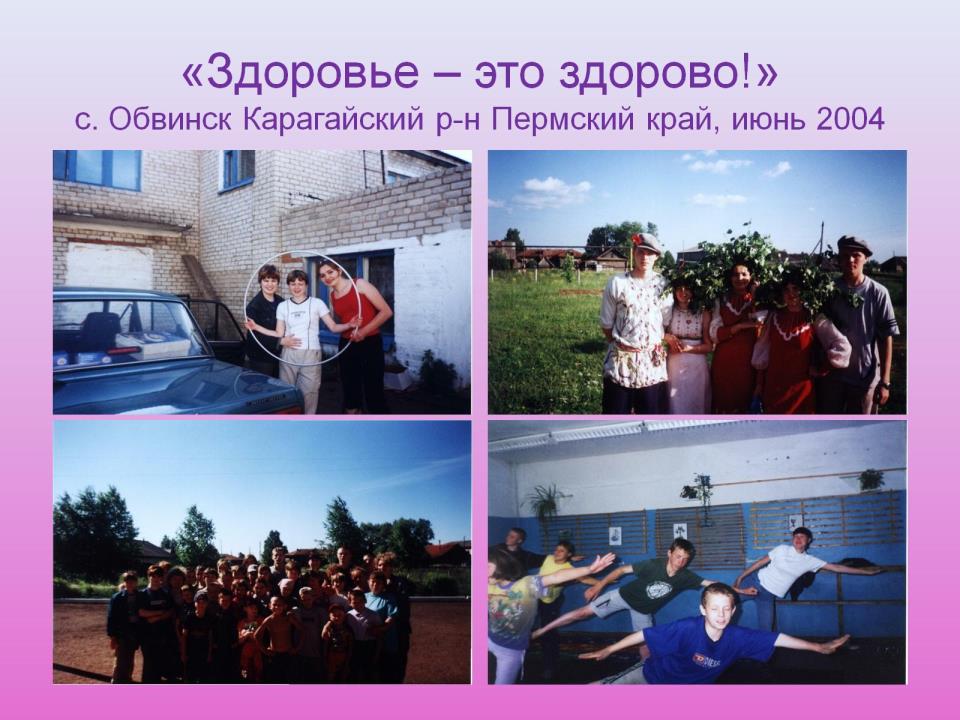 «Здоровье – это здорово!»с. Обвинск Карагайский р-н Пермский край, июнь 2004
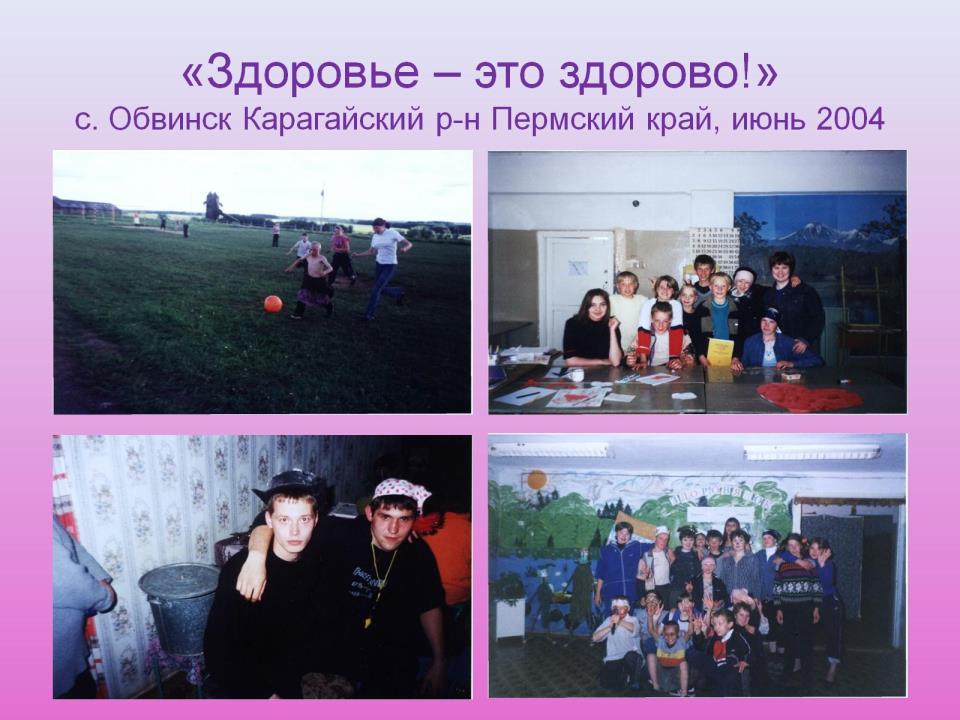 «Здоровье – это здорово!»с. Обвинск Карагайский р-н Пермский край, июнь 2004
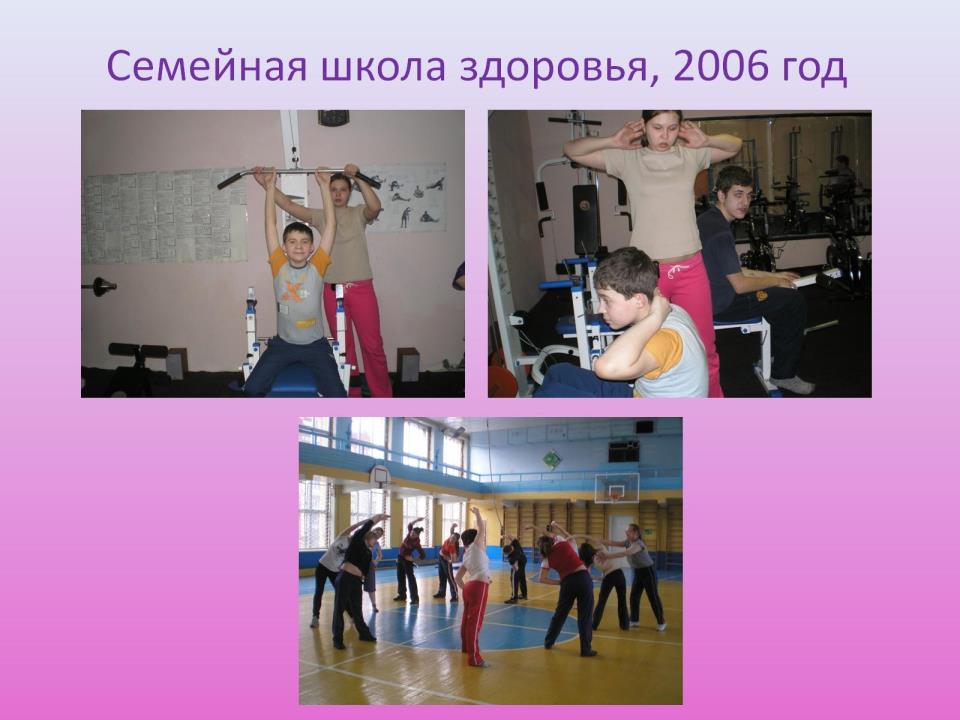 Семейная школа здоровья, 2006 год
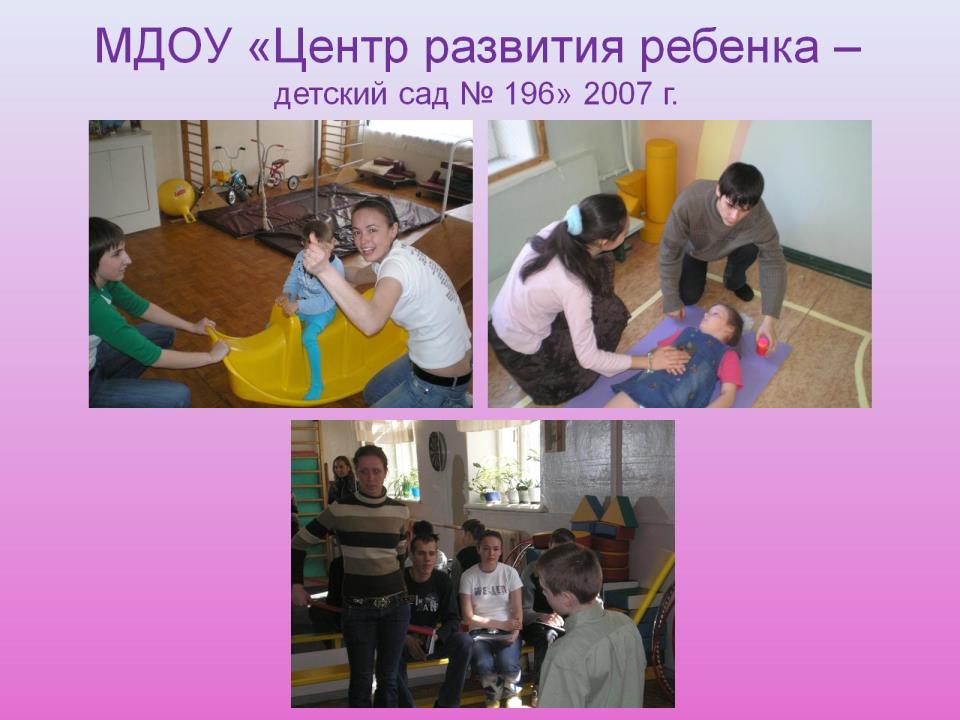 МДОУ «Центр развития ребенка – детский сад № 196» 2007 г.
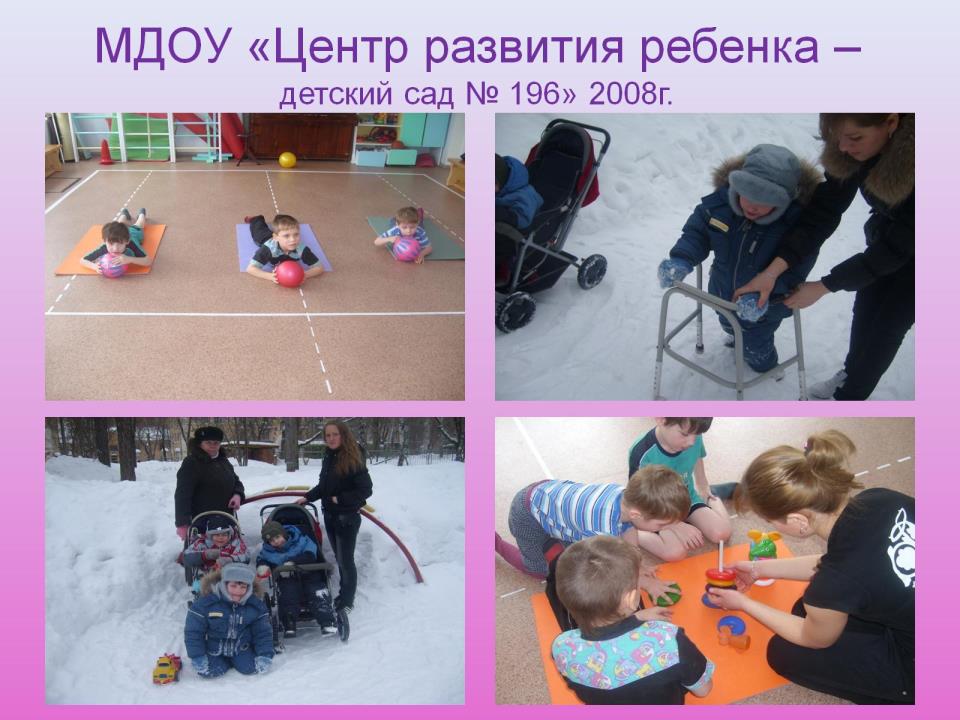 МДОУ «Центр развития ребенка – детский сад № 196» 2008г.
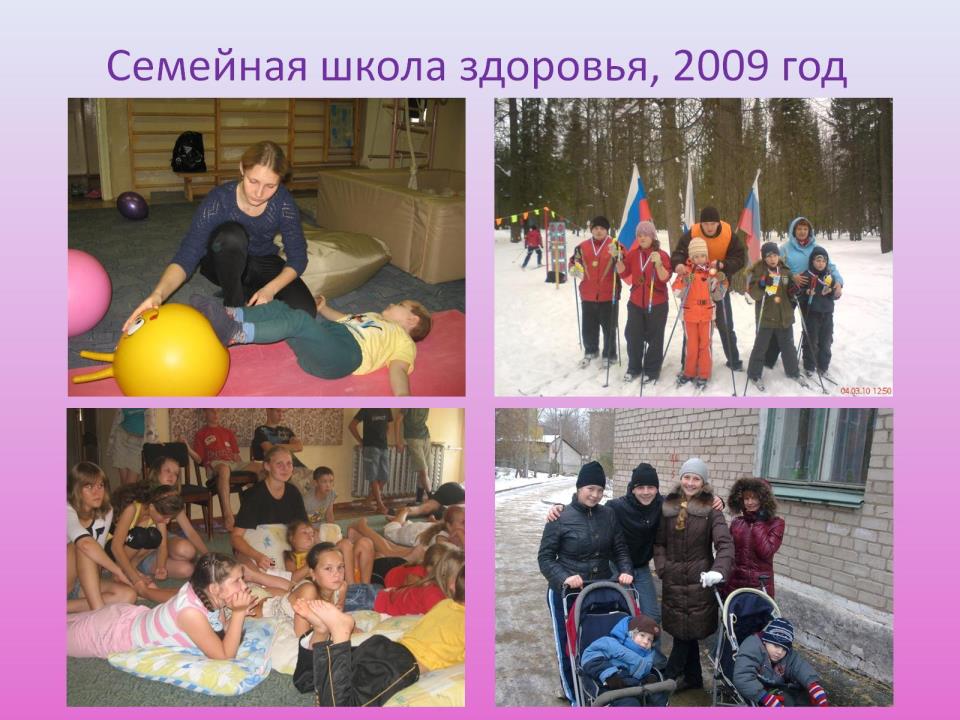 Семейная школа здоровья, 2009 год
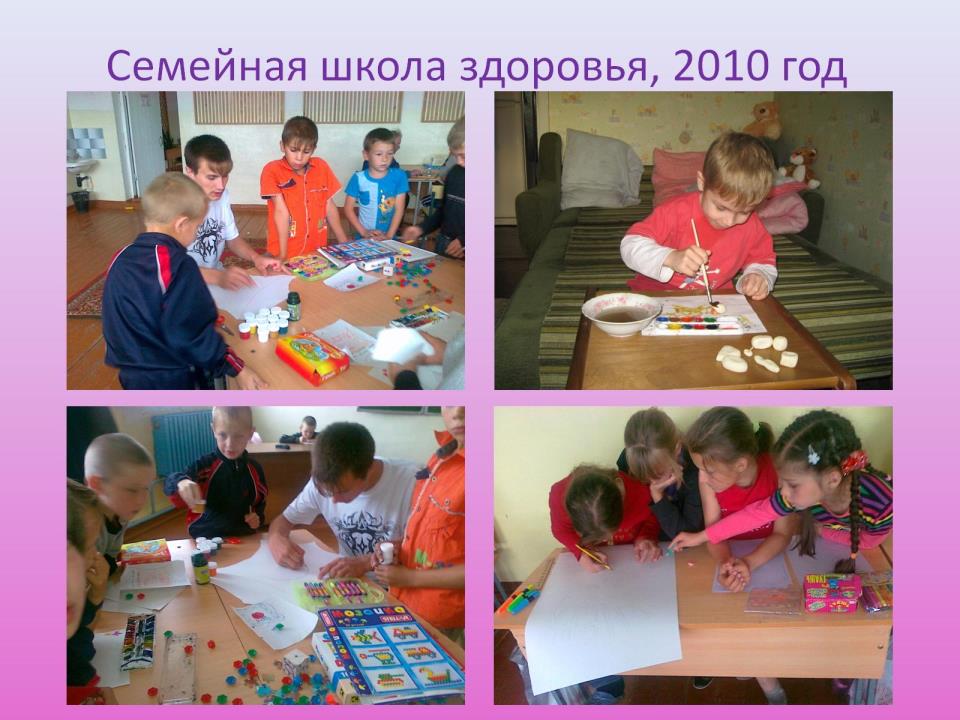 Семейная школа здоровья, 2010 год
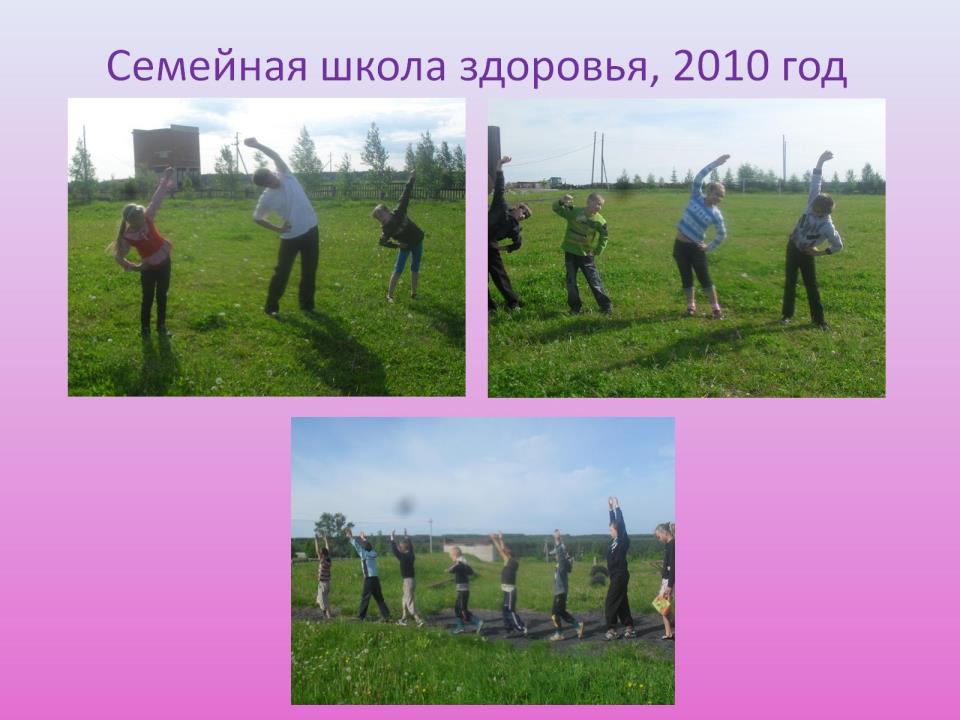 Семейная школа здоровья, 2010 год
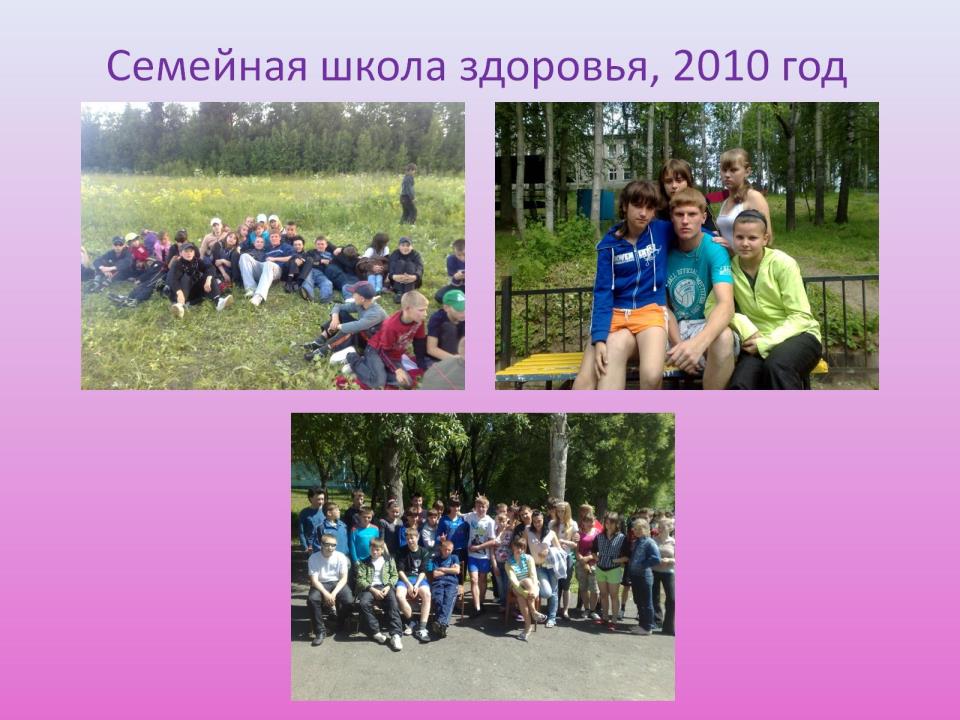 Семейная школа здоровья, 2010 год
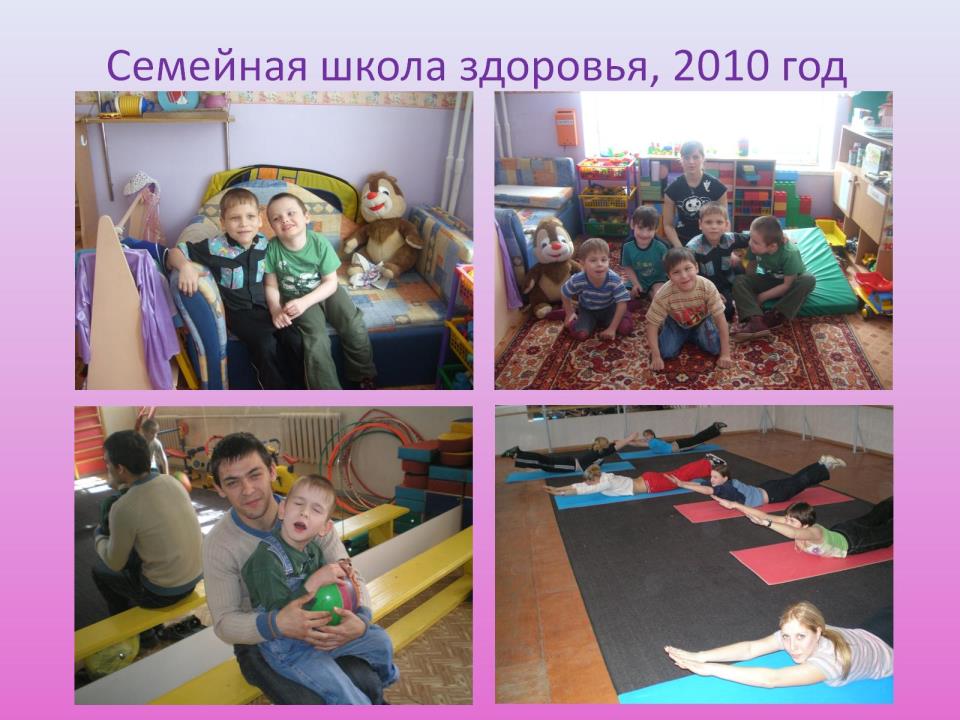 Семейная школа здоровья, 2010 год
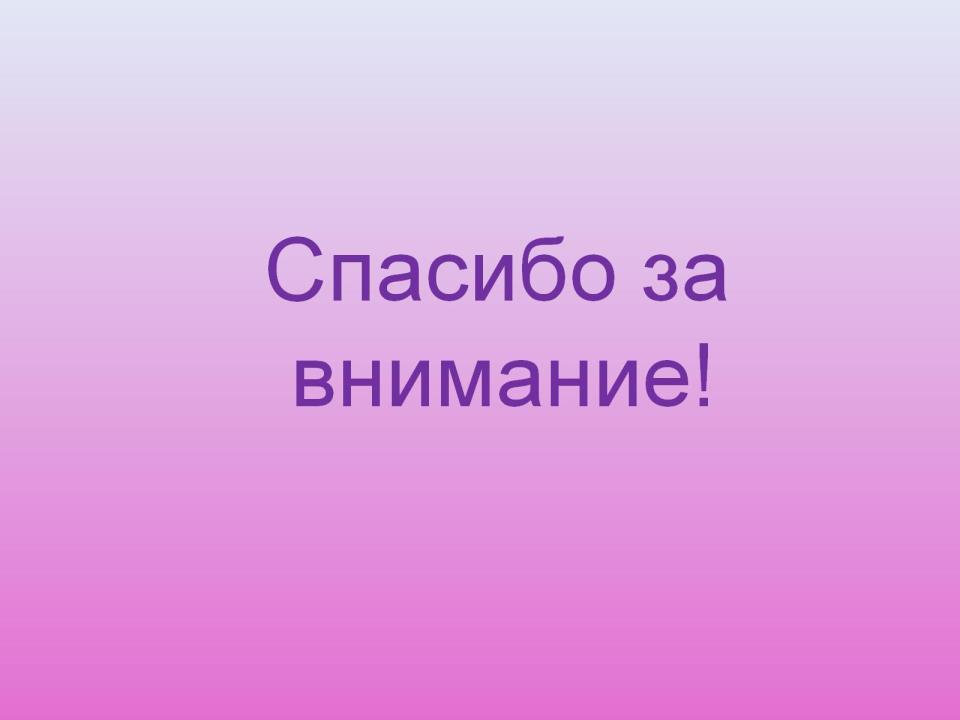